WELCOME
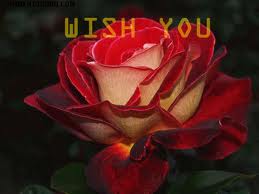 PRESENTED BY
MD. MOMINUL ISLAM
ASSISTANT TEACHER
DATTAGATI SECONDARY GIRLS SCHOOL,
ABHAYNAGAR, JASHORE.
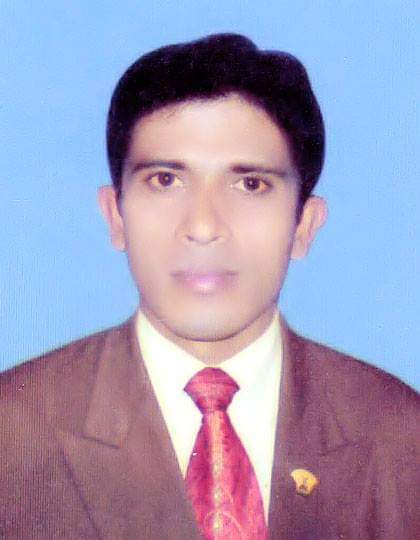 Simple Man
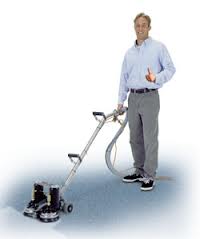 Healthy Man
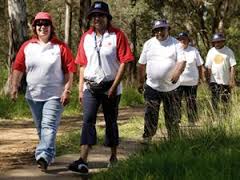 So Todays our topics
Is………………………?
HYGIENCE
Lesson Introduced
OBJECTIVES
By the end of the lesson students will have
1) asked and answered question about hygience
2) Guessed the meaning of the following word
and choose the correct meaning
3) Summarized the passage
Vocabulary
Hygiene: Neatness and cleanliness
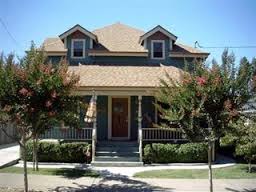 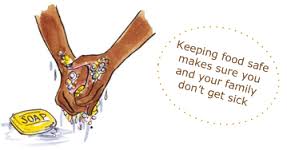 Clean
Free from dirt
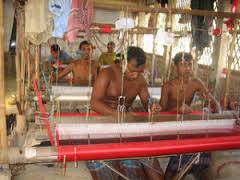 Work place
Place where people work
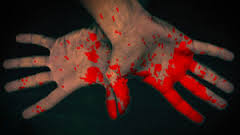 Dirt
filth
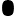 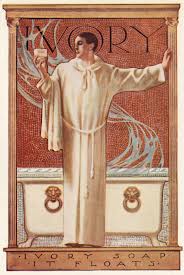 godliness
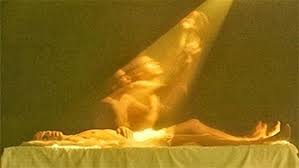 soul
The spiritual element
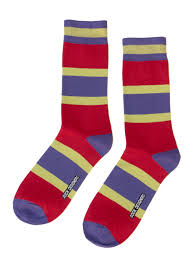 socks
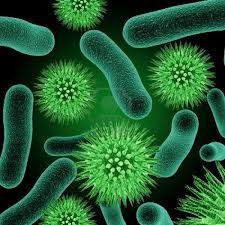 Bacteria
Germ of disease
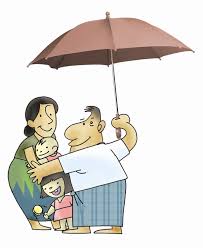 protect
Keep safe
The word hygiene means the practice of keeping ourselves clean
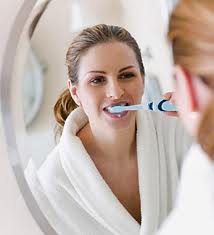 It also means to keep our home and work place clean
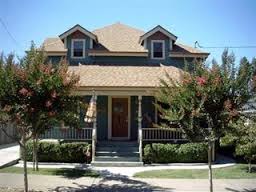 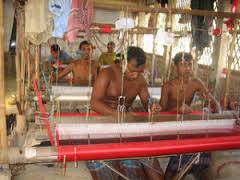 First we must keep our body clean
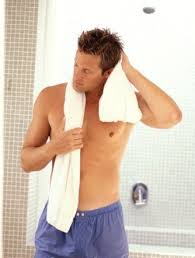 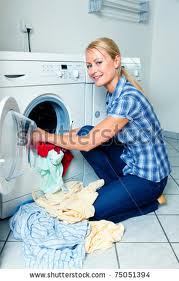 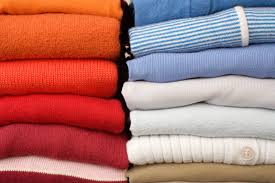 We should wash our cloth regularly
We should wear socks and shoes when we go out to protect our feet from dust and germs
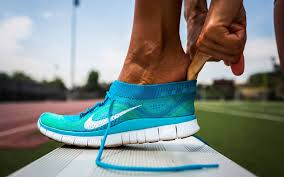 It is also important to wash our hands before meals and after using the toilet.
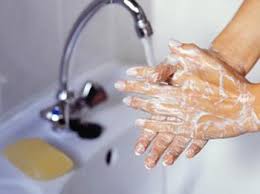 We should brush our teeth twice a day after breakfast
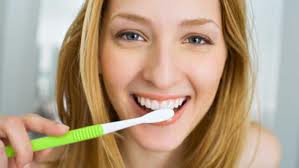 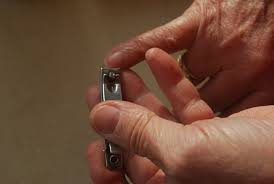 We also cut our nails regularly
Finally we should keep our surroundings and environment clean
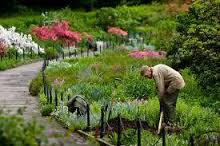 Guess the meaning of the following words and close the correct meaning closest to the text.
Dirt

(1) Fume  (2)smoke      (3) fire   (4) filth
What does hygiene mean?
Why should we need our hair clean?
What should we do to keep our body clean?
What kind of water should we drink?
Summarize the above passage in around 70 words
Thank
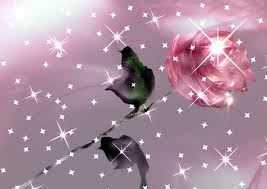